基隆市110年度性別平等教育宣導月主題
防治數位性別暴力https://logout.com.tw/
資料來源https://ws.moe.edu.tw/Download.ashx?u=C099358C81D4876C725695F2070B467E8B81ED614D7AF43EC93AB7EDE84EEA8A115C01CF01500706261F0BD7F81CC0E1EDCF4AA5B74C68481A7DD6637C09B210D653E82F799AAC472EEFD915441E4916&n=A69F668A8D2BEC0D357B00723C5245B04A70DA163B693973&icon=..pdf
基隆市110年度性別平等教育宣導月主題—防治數位性別暴力
校園情感教育／性教育／性剝削教學影片
教育部性別平等教育全球資訊網(https://www.gender.edu.tw/)
→校園性別事件防治與處理→綜合性參考資料
教育部性別平等教育全球資訊網／課程教學教材與研究／教案影音資源
校園情感教育及性教育倡議教學影片
解謎兒少性剝削影片 
兒童及少年性剝削 — 發現問題
　　─什麼是兒少性剝削 衛生福利部提供
基隆市110年度性別平等教育宣導月主題—防治數位性別暴力
衛福部-解謎兒少性剝削 影片
  第二集 拜金惹的禍  
       https://www.youtube.com/watch?v=ZgINxE6NQww
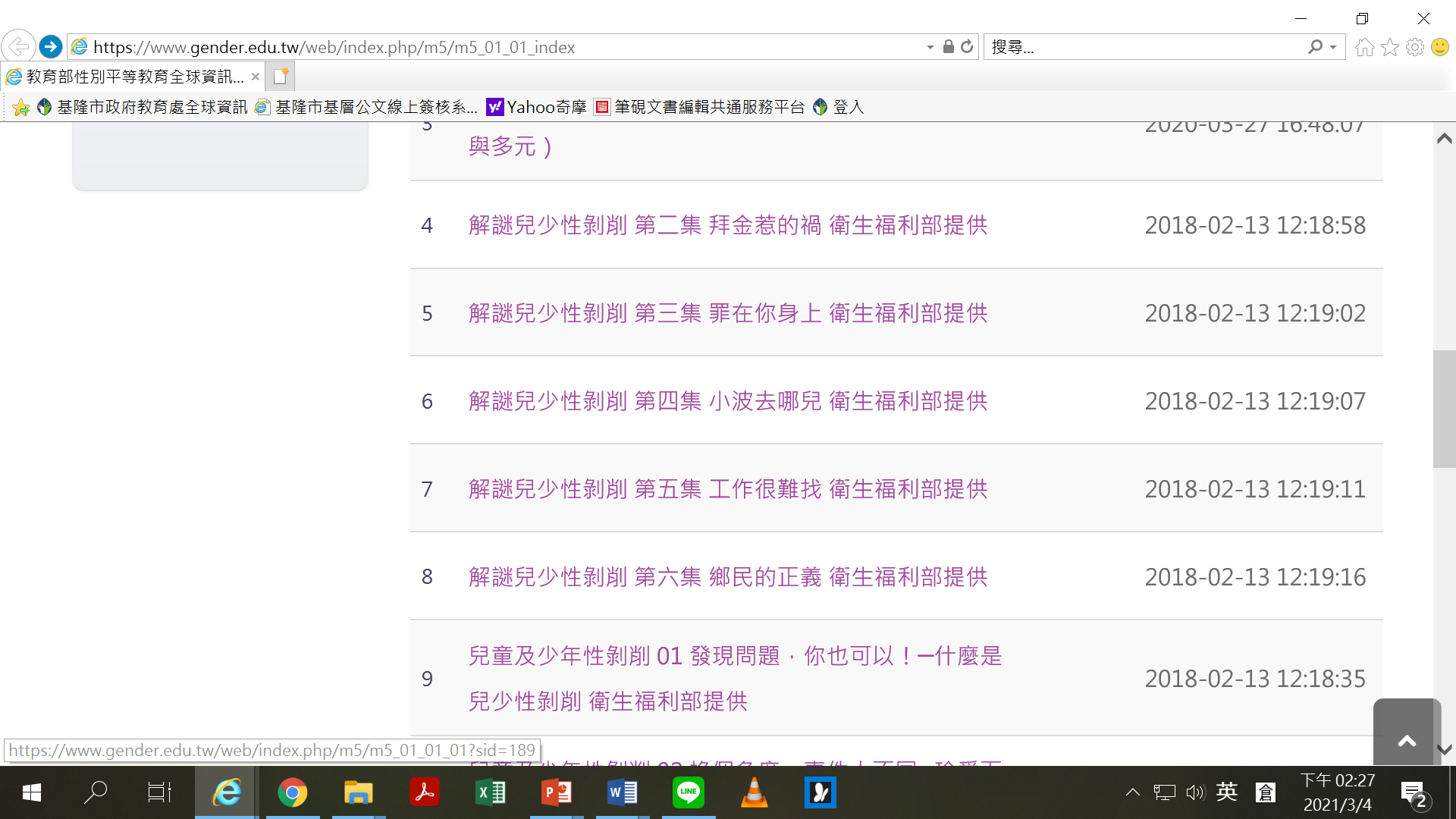  第三集 罪在你身上
 第四集 小波去哪兒
 第五集 工作很難找
 第六集 鄉民的正義
基隆市110年度性別平等教育宣導月主題—防治數位性別暴力
觀看後想一想：解謎兒少性剝削 第二集 拜金惹的禍
避免數位性別暴力的「五不」防護守則
1.不違反意願：不可強迫他人拍攝或傳送影像。
 2.不聽從自拍：不要聽從引誘拍攝自己的影像。
 3.不倉促傳訊：傳送訊息及影像前應再三確認。
 4.不轉寄私照：收到他人私密照，轉傳即違法。
 5.不取笑被害：取笑或檢討被害人是更大傷害。
基隆市110年度性別平等教育宣導月主題—防治數位性別暴力
遭遇數位性別暴力的「四要」防護守則
1.要告訴師長：比起獨自面對，師長可提供更多協助。 
2.要截圖存證：有明確的證據，有效將歹徒繩之以法。 
3.要記得報警：不只為了自己，避免更多無辜者受害。 
4.要檢舉對方：就算是假帳號，讓管理者依規定處理。
基隆市110年度性別平等教育宣導月主題—防治數位性別暴力
宣導資源網站—品德／生命教育
iWIN網路內容防護機構(https://i.win.org.tw/index.php)
　宣導專區→「網路霸凌」、「私密照外流」
校園法治教育學生手冊（http://depart.moe.edu.tw/ED2800/News_ ... E0&s=F6CB8BEB9B49059D）
人權教育諮詢暨資源中心（http://hre.pro.edu.tw）
品德教育資源網（https://ce.naer.edu.tw）
生命教育全球資訊網（https://life.edu.tw/zhTW2/）
基隆市110年度性別平等教育宣導月主題—防治數位性別暴力
宣導資源網站—法治教育／網路素養
教育部防制校園霸凌法治教育宣導動畫專區（https://depart.moe.edu.tw/ED2800/News_ . 9D&s=9D2498051AD2F2D4）教育部防制學生藥物濫用資源網（http://enc.moe.edu.tw）教育部防制校園霸凌專區網站（https://csrc.edu.tw/bully）
教育部中小學網路素養與認知資源網 (https://eteacher.edu.tw) 
我的未來我作主官方網站 (http://www.antidrug.tw/)
法治小學堂網站（  https://parenting.cwgv.com.tw/topic/2020edu_legal/ ） 
身心障礙者權利公約 ( https://crpd.sfaa.gov.tw)